Figure 2. Light micrographs show glial fibrillary acidic protein (GFAP)-immunoreactive glia cells and ...
Cereb Cortex, Volume 14, Issue 5, May 2004, Pages 503–510, https://doi.org/10.1093/cercor/bhh012
The content of this slide may be subject to copyright: please see the slide notes for details.
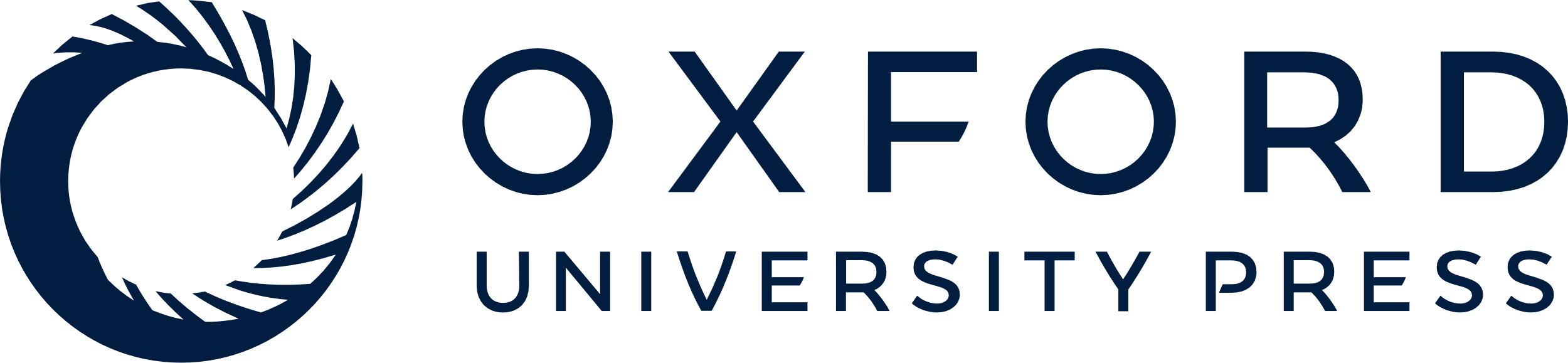 [Speaker Notes: Figure 2. Light micrographs show glial fibrillary acidic protein (GFAP)-immunoreactive glia cells and processes in vibratome sections taken from the stratum radiatum of the CA1 hippocampal subfield of a control (a) and a 1 month orchidectomized monkey (b). Note the much higher density of immunoreactive glia profiles in the hippocampus of the gonadectomized animal (b). Scale bar = 50 µm.


Unless provided in the caption above, the following copyright applies to the content of this slide:]